TEORI BAHASA DAN AUTOMATATATA BAHASALEVEL BAHASA
Gentisya Tri Mardiani, S.Kom
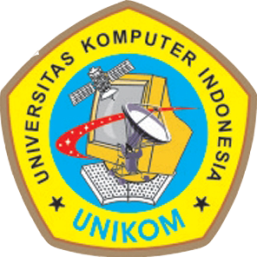 Konsep Bahasa
String (kata) adalah suatu deretan berhingga dari simbol-simbol.
Panjang string adalah jumlah simbol yang membentuk string tersebut.
String kosong dinyatakan dengan ε ,
    didefinisikan panjangnya = 0, atau |ε| = 0
    – Contoh simbol : ‘a’,’b’,’c’,’d’
    – Contoh string : ‘abad’ , panjang string 4
 Alphabet adalah himpunan berhingga dari simbol-simbol
Konsep Bahasa
Bahasa adalah himpunan string-string dari simbol-simbol untuk suatu alphabet atau rangkaian simbol-simbol yang mempunyai makna

Bahasa Kosong adalah bahasa yang tidak terdiri dari string-string, dinotasikan dengan ∅

Bahasa kosong berbeda dengan bahasa yang terdiri dari string kosong {ε}
Otomata
Sistem yang terdiri dari sejumlah berhingga state, yang menyatakan informasi mengenai input (memori mesin).
Bentuk yang memiliki fungsi-fungsi dari komputer digital.
Menerima input, menghasilkan output, bisa memiliki penyimpanan sementara, mampu membuat keputusan dalam mentransformasikan input ke output. 
Mesin otomata digunakan untuk menghasilkan bahasa yang aturannya ditentukan oleh bahasa itu.
Contoh
MESIN OTOMATA SEDERHANA
Tata Bahasa
Tata Bahasa (grammar) bisa didefinisikan secara formal sebagai kumpulan dari himpunan-himpunan variabel, simbol-simbol terminal, simbol awal, yang dibatasi oleh aturan-aturan produksi.

Noam Chomsky melakukan penggolongan tingkatan bahasa menjadi 4 berdasarkan aturan produksinya yang disebut dengan Hierarki Chomsky (1959)
Aturan produksi menspesifikasikan bagaimana suatu tatabahasa melakukan transformasi suatu string ke bentuk lainnya
Melalui aturan produksi didefinisikan suatu bahasa yang berhubungan dengan tata bahasa tersebut
Aturan produksi dinyatakan dalam bentuk:
   αβ 
   (bisa dibaca α menghasilkan β)
   dimana α menyatakan simbol pada ruas kiri aturan produksi, dan β menyatakan simbol pada ruas kanan aturan produksi (hasil produksi)
Simbol terminal adalah simbol yang tidak dapat diturunkan lagi
– Dinyatakan dengan huruf kecil , misal: ‘a’,’b’,’c’
 Simbol variabel /non terminal adalah simbol yang masih bisa diturunkan
– Dinyatakan dengan huruf besar,misal:’A’,’B’,’C’
Hierarki Chomsky
Hierarki Chomsky
Level 3
Regular
Level 2
Bebas Konteks
Level 0
Unrestricted grammar
Level 1
Context Sensitive
Level 0 (Natural Language)
Bahasa manusia termasuk kedalam tipe ini, dimana tidak ada batasan untuk aturan produksinya.
Contoh :	
Abc  aa
Bc  aBaB
CaB  aaBaaBa
Level 1 (Context sensitive)
Panjang string di ruas kiri ()    panjang string ruas kanan ( ).
Contoh :
Ab  aBa
cD  aB
dEd  FabCa
Level 2 (Bebas Konteks)
α adalah sebuah simbol variabel, dan batasannya bertambah bahwa ruas kiri harus tetap satu simbol variabel.
Contoh :
A  aa
B  aBD
C  FGaa
Level 3 (Regular)
Batasannya bertambah lagi, dimana ruas kanan maksimal memiliki sebuah simbol variabel yang terletak paling kanan. Artinya bisa memiliki simbol terminal dengan jumlah tidak dibatasi, tetapi bila terdapat simbol variabel maka simbol variabel tersebut hanya berjumlah satu (1) dan terletak paling kanan.
Contoh :
A  aa
B  aaB
C  aaaaa
Latihan
Pilihlah dari sekian aturan produksi dibawah ini kedalam level-level bahasa yang ada:
E  fgH       
E  HgB      
EF  a       
A aeGab
Abc  dEF	
D  Ddd	
A  AAA	
FGH  abc
Buatlah alasan-alasan untuk setiap jawaban dari soal diatas !